DB storage architectures:Rows, Columns, LSM trees
COS 518: Advanced Computer Systems
Lecture 7

Michael Freedman
Basic row-based storage
2
Basic row-based storage
0
50
100
150
3
Basic row-based storage
0
50
100
150
READ 32 bytes at positions (0 + 8), (50 + 8), (100 + 8), (150 + 8)
4
Row-based storage: variable lengths
How do you walk through all the URLs? 
 No longer at fixed offsets
5
Row-based storage: variable lengths
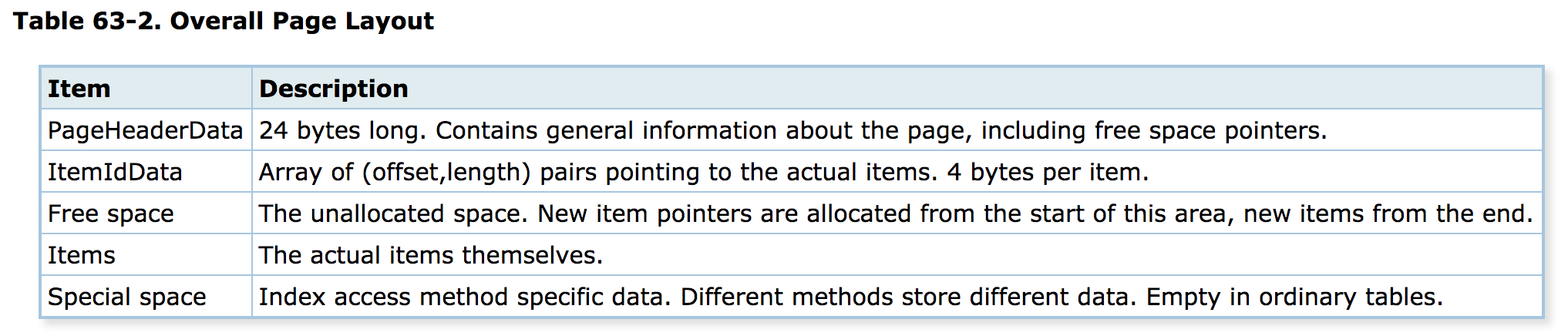 https://www.postgresql.org/docs/9.5/static/storage-page-layout.html
ItemIdData:  [(0, 18), (18, 273), (291, 59)]
0
18
291
6
Row-based disk layout
Data stored in fixed-sized pages on disk
E.g., typically 8K in PostgreSQL
Page includes metadata and actual data items
Items = indexes, data rows
7
Row-based disk layout
Data stored in fixed-sized pages on disk
E.g., typically 8K in PostgreSQL
Page includes metadata and actual data items
Items = indexes, data rows
READ 32 bytes at positions (0 + 8), (50 + 8), (100 + 8), (150 + 8)
8
Types of database workloads
OLTP = OnLine Transaction Processing
Write-heavy
Transactions
OLAP = OnLine Analytical Processing
Read-heavy
Analytical scans or “rollups” along column
“SELECT AVG(latency) FROM system                                 	WHERE time > now() – interval(“1h”)
9
Comparison of disk layouts
Row-oriented layout
Column-oriented layout
Particularly good for compression, especially for long runs of identical numbers or small deltas
10
Good discussion of benefits of columns...
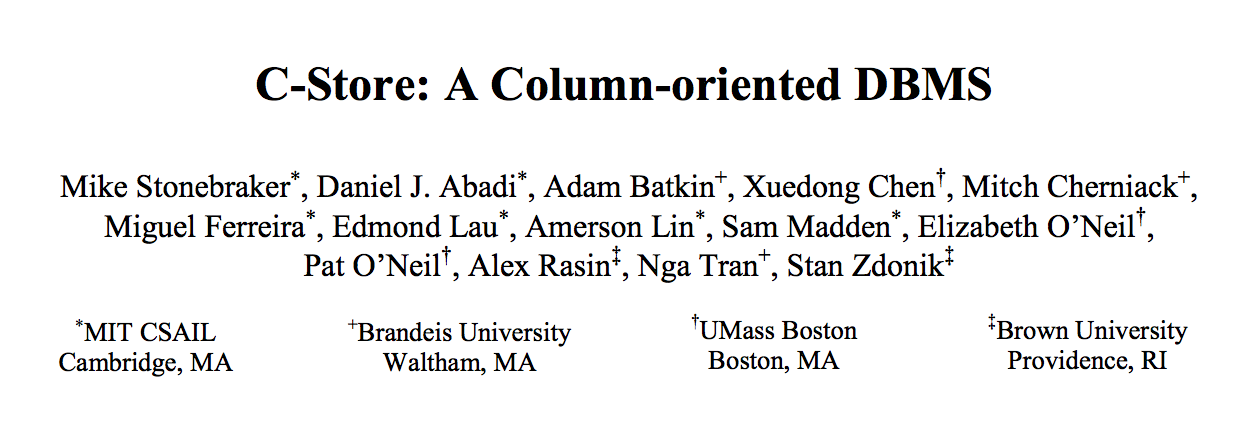 http://db.csail.mit.edu/projects/cstore/vldb.pdf
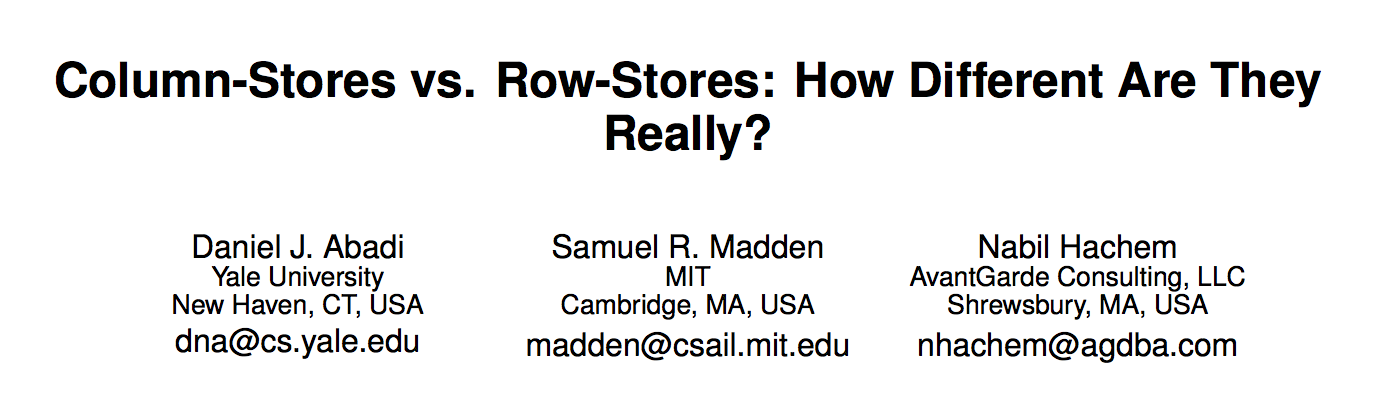 http://db.csail.mit.edu/projects/cstore/abadi-sigmod08.pdf
11
LSM Trees:  Discussion
SSTable:  set of arbitrary, sorted key-value pairs
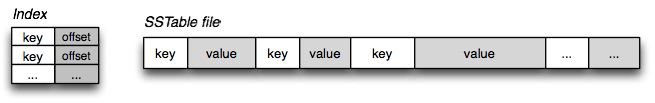 LSM Trees:  Write to memory, then flush to disk
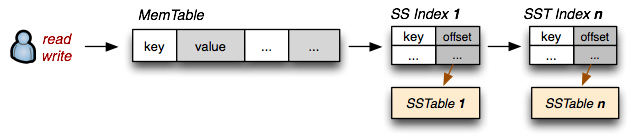 12
LSM Trees:  Discussion
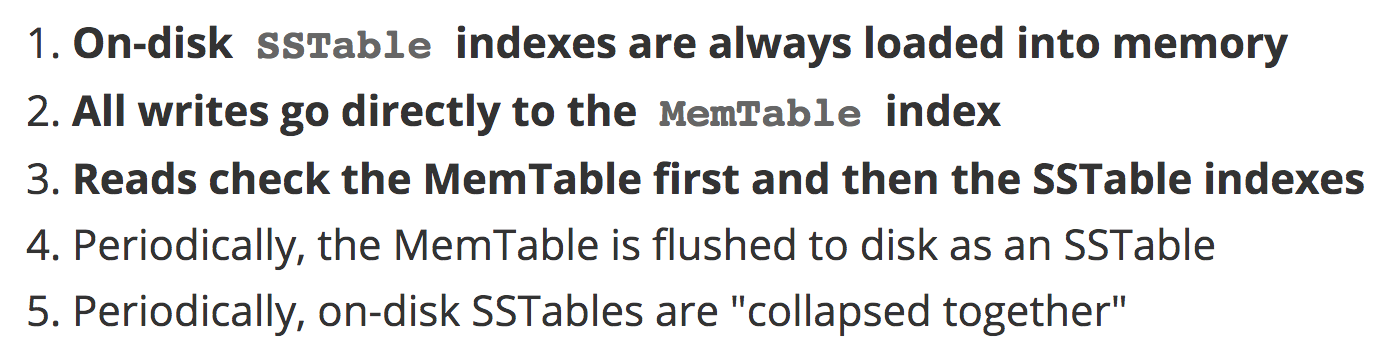 LSM Trees:  Write to memory, then flush to disk
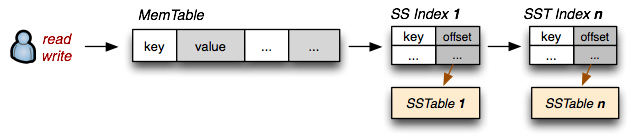 13